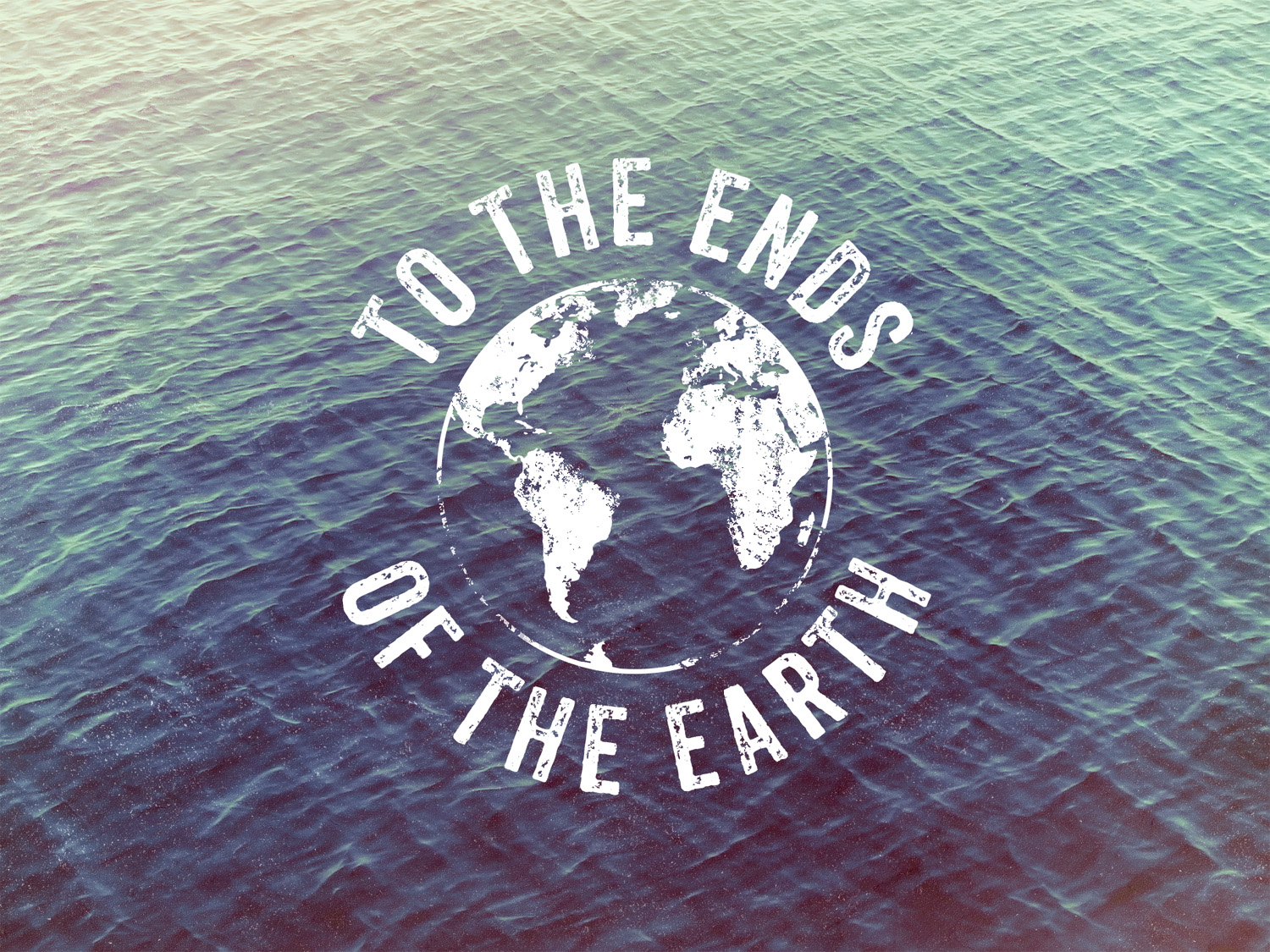 To The Ends of the Earth
[Speaker Notes: Acts 1 – Jesus tells us how far the gospel will be taken by the Apostles…

The gospel message would spread, because Christians would tell the good news.  Christians would carry this message in their hearts and act with MERCY to declare God’s son.]
SHARING THE GOOD NEWS
Rekindle My Motivation
Refresh My Approach
Reject My Fears
Revive My Prayers
Reflect His Love
Record My Efforts
Remember My Role
[Speaker Notes: Clarify your motivation
To please God – 1 Cor. 1:21
To sow seed – We can’t control the outcome. But we can sow it!!
To be a faithful servant 
Bc you love souls enough to warn about hell – GENESIS 26:18  - they are in the clutches of SATAN and we’ve got to reach out to help!

Identify your approach 
/ Phillips good news/  Acts 8:5, 12  - Preaching CHRIST and GOOD NEWS.
 / Pauls hope – Acts 23:6
/ Demonstrations of Love and generosity – Acts 3:6
 / big picture of Bible ( Stephen’s sermon) – Acts 7:44-47

Face your Fears
Rejection – John 15:18-19
Awkward – Romans 1:16
Unprepared/ untrained? – Acts 4:13
Disappointing God" fear him”

Say your Prayers – 1 Timothy 2:1-7  “all people” are to be prayed for because God desires “all people” to be saved. 

Act with Love -  People were drawn to the miraculous power – but even more to the TRUE LOVE of God’s people. . . . We have been shown Perfect Love and should of all people be EXTENDING – Heavenly Love.

Keep a Record – the best way to make sure people don’t fall through the cracks is to record those you are studying with, praying for, inviting, etc…  It doesn’t have to be fancy, but just giving yourself a written record to follow up with.  

Water with Friends (apollos)   - 1 Cor 3:5-9]
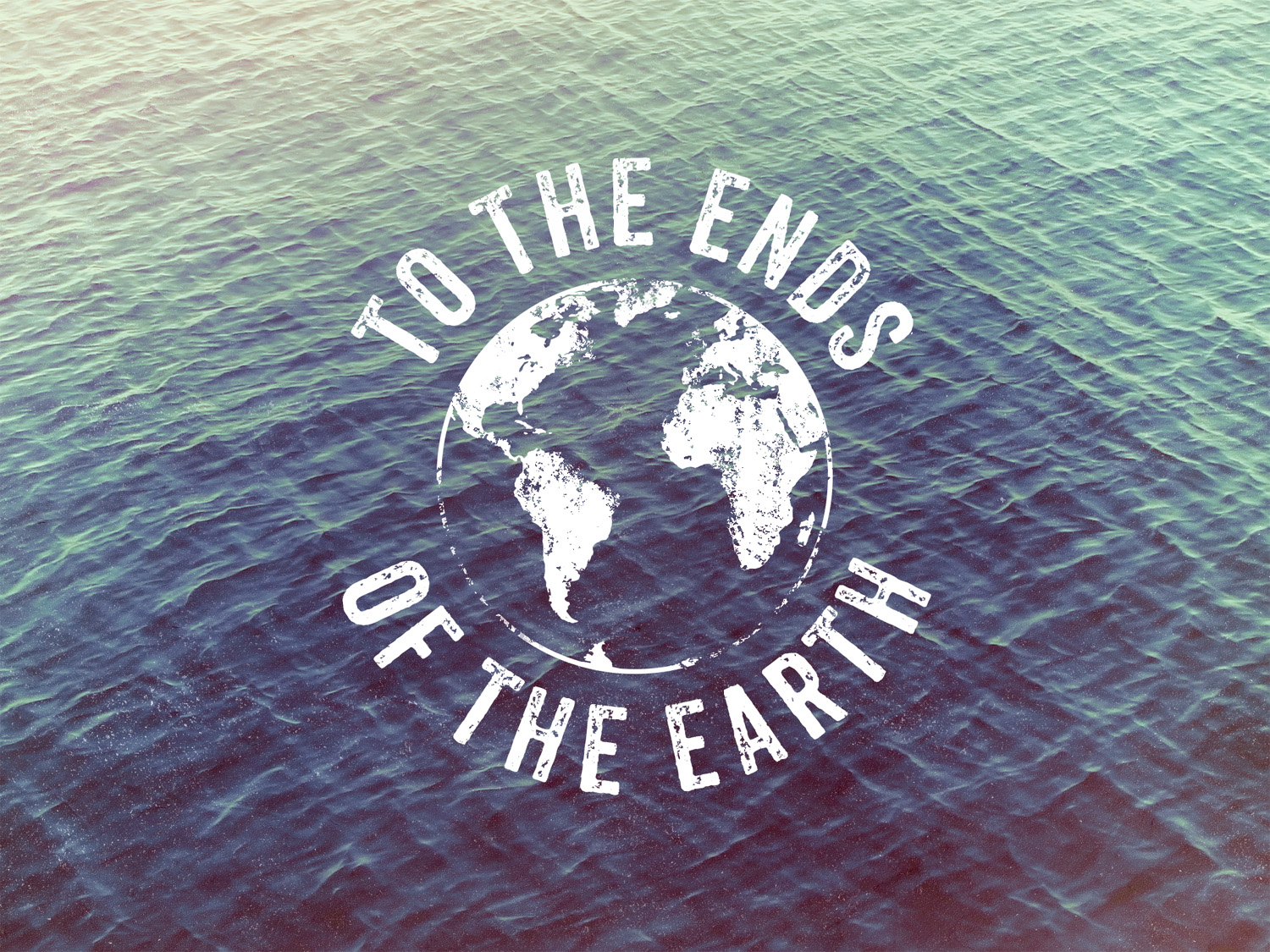 To The Ends of the Earth